Local Government Land Use Toolsfor Oil and Gas
Matthew Sura
Attorney at Law
(720) 563-1866 
mattsura.law@gmail.com
Local Responses to Preemption: 
Overview of Tools/Approaches
The Brighton Ordinance
Boulder County’s 2017 regulations
The new 2017 regulations address these (and other) concerns that were not adequately covered under the 2012 regulations:

Industry’s shift toward large-scale, consolidated facilities
Concerns with intensity of oil and gas development
Additional  information about impacts
Rulemaking at the State level (Governor’s Task Force, etc.)
Concerns with impacts on community and environment
Boulder County’s 2017 regulations
Special Use Review for all new oil and gas development in unincorporated Boulder County.

Comprehensive – They ask for detailed information and plans from operators in order to fully evaluate impacts and assess site-specific circumstances related to each oil and gas development application. They ask for alternative site locations.
Inclusive – The regulations require extensive notice to surrounding landowners, provide multiple opportunities for public input, including a neighborhood meeting and public hearings in front of the Planning Commission and Board of County Commissioners.
Protective  – The regulations will closely scrutinize all proposed oil and gas development and hold operators to a high standard. The county will use 17 criteria to evaluate potential impacts on the surrounding area and the environment.
Specific – The regulations provide details on conditions of approval and mitigation measures that the county may impose to reduce the impacts on neighboring landowners and preserve the county land and environment.
Enforceable – all approved oil and gas development will be subject close monitoring and operators will be required to comply with all requirements and mitigation measures.
Boulder County’s 2017 regulations
Some of the more defining components new regulations include options for:

Air quality monitoring
Hydrocarbon emissions control measures, including  use of infra-red cameras to detect and repair leaks of equipment used on the well site
Water well sampling and testing
Conditions of approval that will reduce impacts to the site/area/resources, including change in location, use of pipelines to reduce truck traffic, reduction of the number of wells, adjustment of pad dimensions, use of shared infrastructure, visual buffering/landscaping, etc.
Boulder County’s 2017 regulations
Some of the more defining components new regulations include options for:

Disruption payments to surrounding occupants of residential structures who are affected by drilling activities – an operator would be required to pay the cost to rent  a replacement home  for the number of months construction and drilling take place, plus the cost to move away and back
Emergency preparedness and response plan
Reporting, monitoring, and inspections
Broomfield Operator Agreement
Limitation on number of wells (84 new wells)
P&A more than 40 wells
Comprehensive Drilling Plan submitted with Form 2A (24 plans and exhibits)
Quiet fleet fracking technology
Use oil pipelines
Right to inspect (upon reasonable notice)
Prohibit use of problematic chemicals 
All drilling and production equipment will be electric
Broomfield Operator Agreement
Natural gas fracking equipment
Best management practices for protection of air quality
$20,000 / year for annual air quality sampling
Water quality sampling – Baseline samples of ALL water sources within ½ mile!
Residential noise levels under Rule 802 during drilling and fracking - (high of 55 d(b) rather than 80d(b)) as measured 1,000 feet from sound walls.
Broomfield Operator Agreement
Soil testing at plugged and abandoned locations prior to and following drilling and completion
Alternative site analysis
Report of any fires or explosions
Surface Safety Valve that can be operated remotely
Pipeline integrity standards
Negotiating MOUs
Negotiating MOUs
Entry point – what started process? 
Parties involved in discussion
Role and authority of council board and staff 
Application of MOU to entire jurisdiction or certain well site locations?
Leverage 
Communications and relationships in/due to negotiation process – Is trust being built or lost? 
Public participation and due process considerations or concerns 
Lessons learned.
Location, Location, Location
Informal discussions of locationEarly notification of operator’s plans
COGCC Rule 302.c – Registration and notice of five-year plans

COGCC spacing applications

Pre-application meetings

Code requirements -- directing location choices

Surface use agreements
COGCC Rule 302.c – Registration and notice of five-year plans
(3) A municipal local jurisdiction may request…

…a good faith estimate of the number of wells the operator intends to drill in the next five years in the local jurisdiction. A publicly traded company’s well estimates may be based on reserves classified as “proved undeveloped” for SEC reporting purposes. 
A map showing [existing and planned well sites] 
…Well estimates are subject to change at any time at the operator’s sole discretion.
COGCC spacing applications
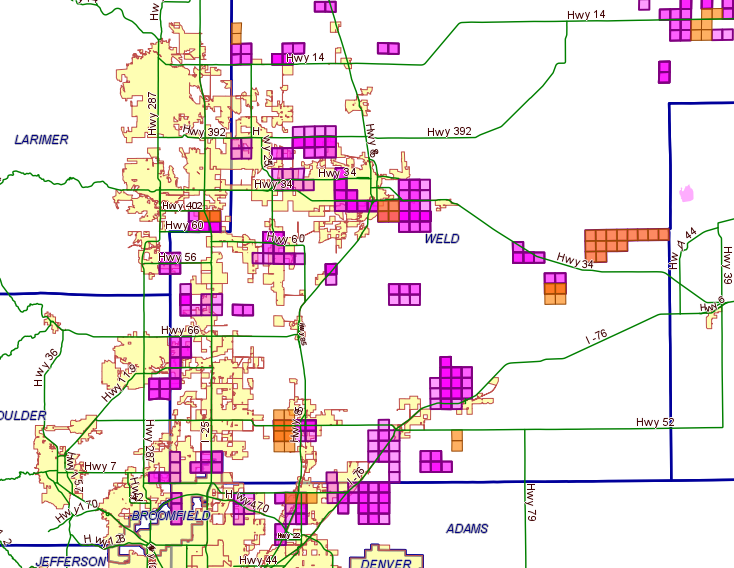 Greeley
Windsor
Berthoud
Longmont
Keenesburg
Lochbuie
Erie
Dacono
Brighton
Thornton
Informal discussions of locationEarly notification of operator’s plans
Pre-application meetings

Code requirements -- directing location choices

Surface use agreements
COGCC Setbacks- 600 series Rules
Schools and hospitals:  1,000-foot setback unless operator requests a hearing

Urban Setbacks:  500-foot setback 
Affects less than 4% of wells

Rural Setback:  500-foot setback
Allows an “exception” if the industry asks for it
The only requirement is that impacts are mitigated to the greatest extent economically practicable

Outdoor Activity Area:  350-foot setback
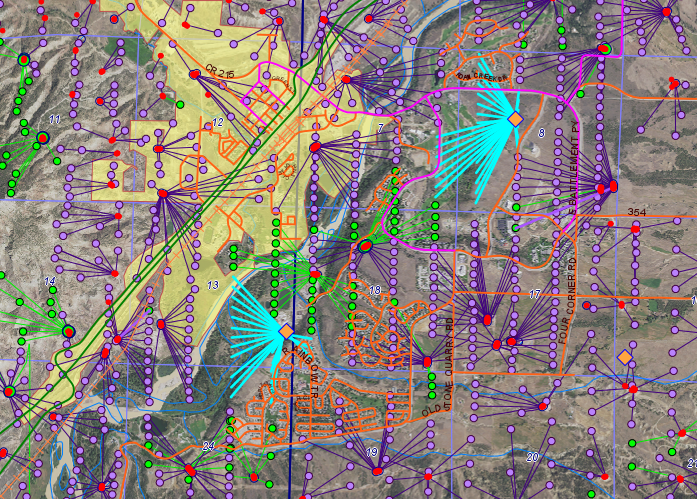 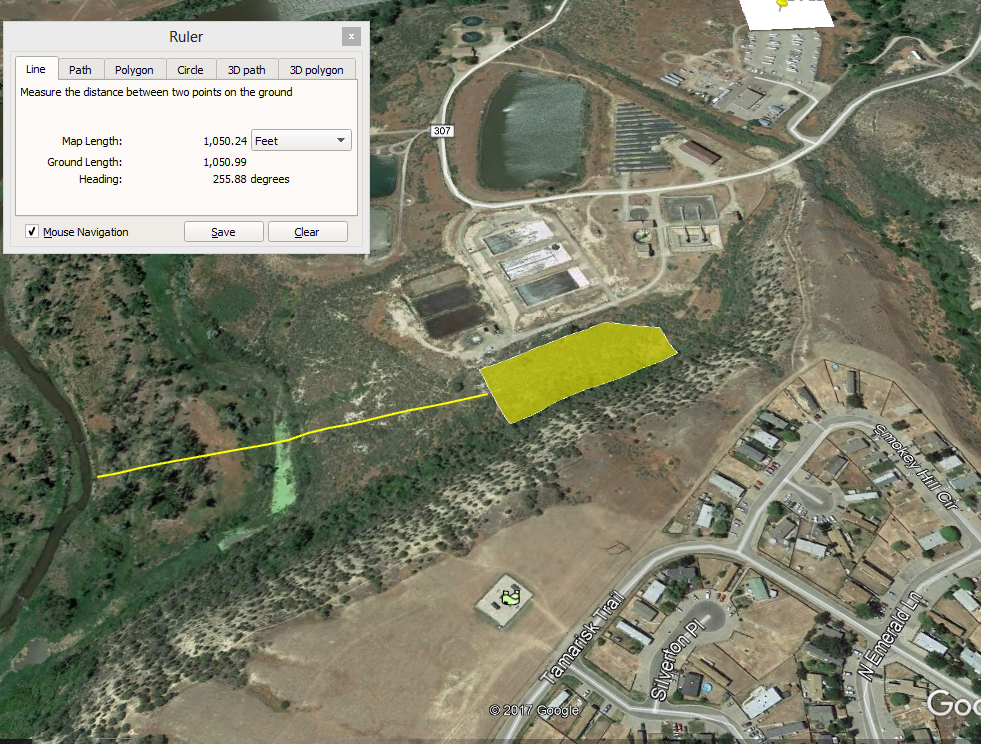 Google Map showing that a channel of the Colorado River is just over 1,000 feet from the proposed Pad A rather than over 2,000 feet as claimed by Ursa.
Local Government Siting Tools
Zoning 
Longmont, Commerce City
Local government setbacks
Longmont, Thornton
MOUs
Adams Co., Arapahoe Co., Brighton, Broomfield Co., Elbert Co., Erie, Ft. Collins, Hudson, LaPlata Co., Longmont, Timnath 
Alternative location analysis – Rule 604 
Broomfield, Boulder County, Brighton
COGCC Rule 604c.(2)E
Any “multi-well production facility” that is proposed near a residential area must prove it is located “as far as possible” from homes.
COGCC Rule 604c.(2)E
(Pursuant to Rule 604.c.(2)E.i., the operator must evaluate alternative locations for the Production Facilities that are farther from the Building Unit, and determine whether those alternative locations were technically feasible and economically practicable for the same proposed development.)
COGCC Rule 604c.(2)E
19) 	If a well or production facility is proposed to be located less than 1,000 feet from a High Occupancy Building Unit, a Building Unit, or public water supply well(s), the Applicant shall submit the following “alternative location analysis” as part of the Application:

On a map, denote all practicable and economically feasible surface locations that are a greater distance from Building Units and public water supply wells than the location proposed.  
A brief explanation of why each alternative location was not chosen.
Great Western proposal in Windsor
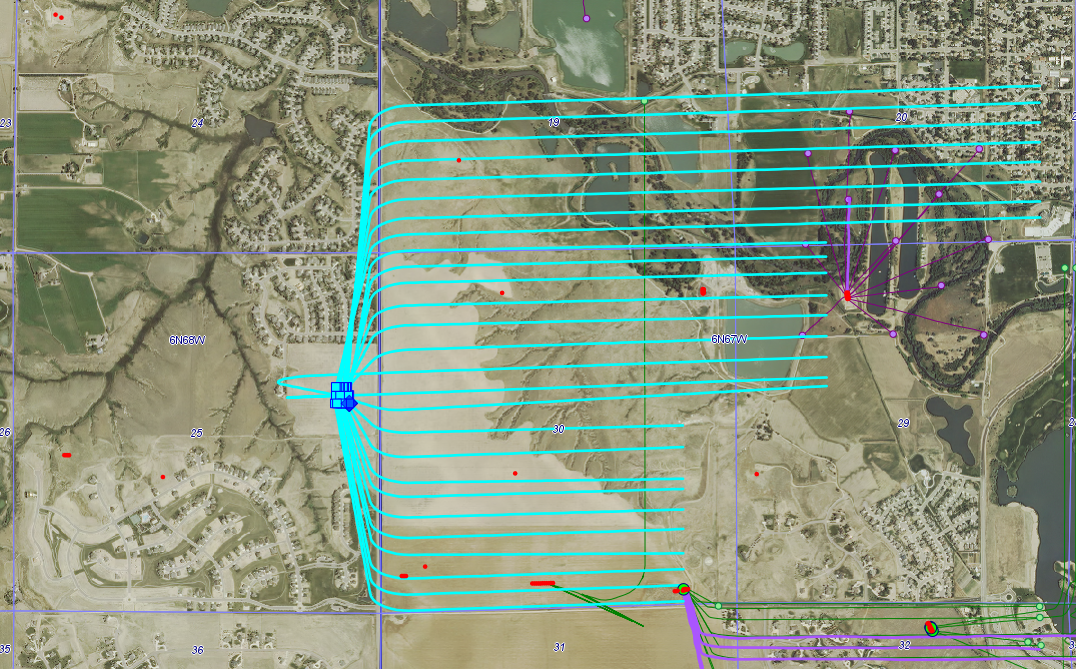 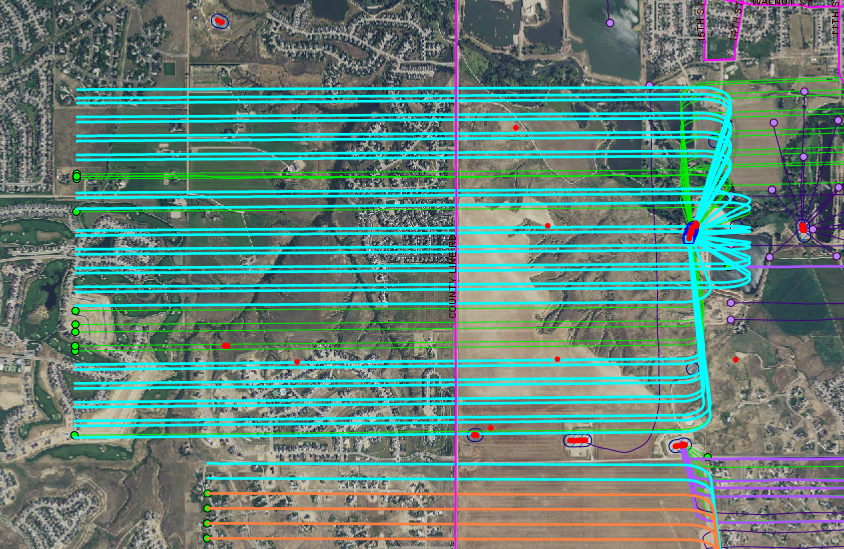 Setback of homes from 
oil and gas development?
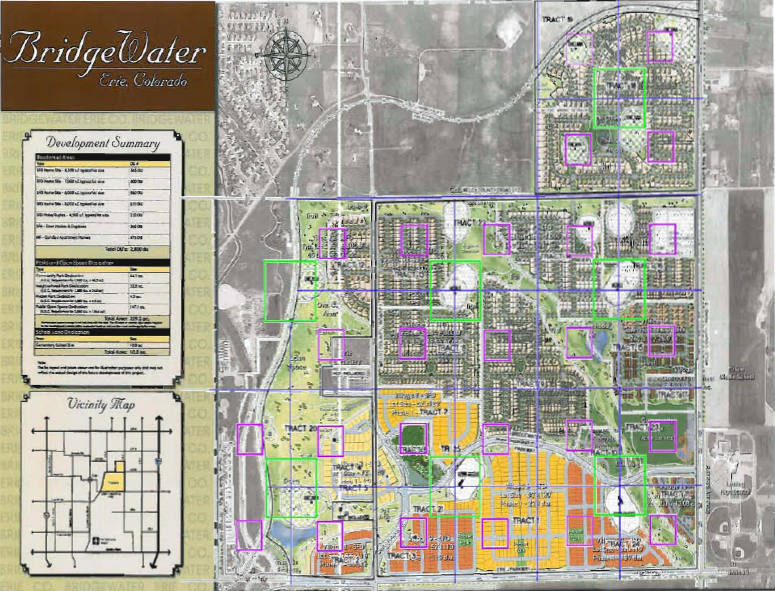 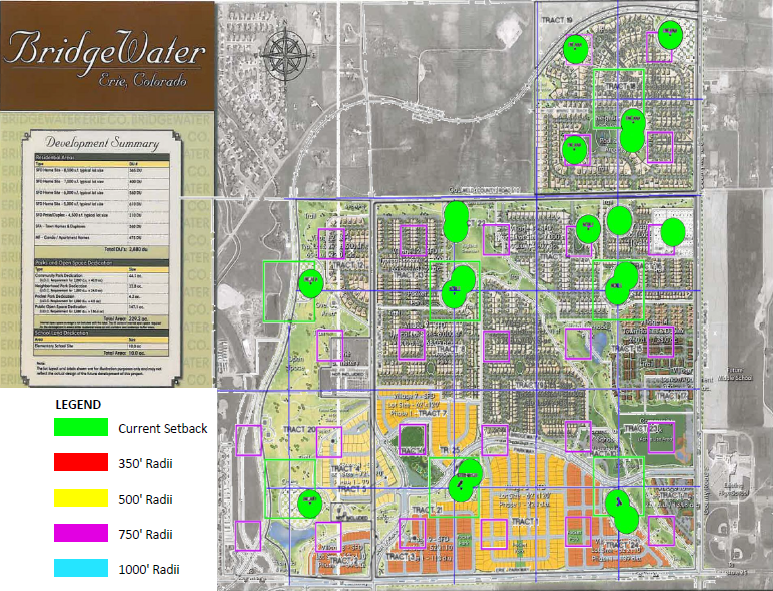 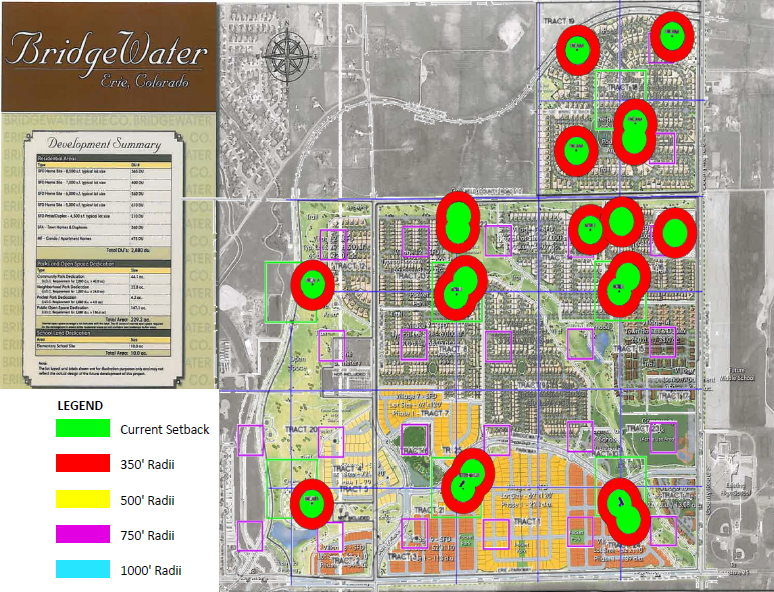 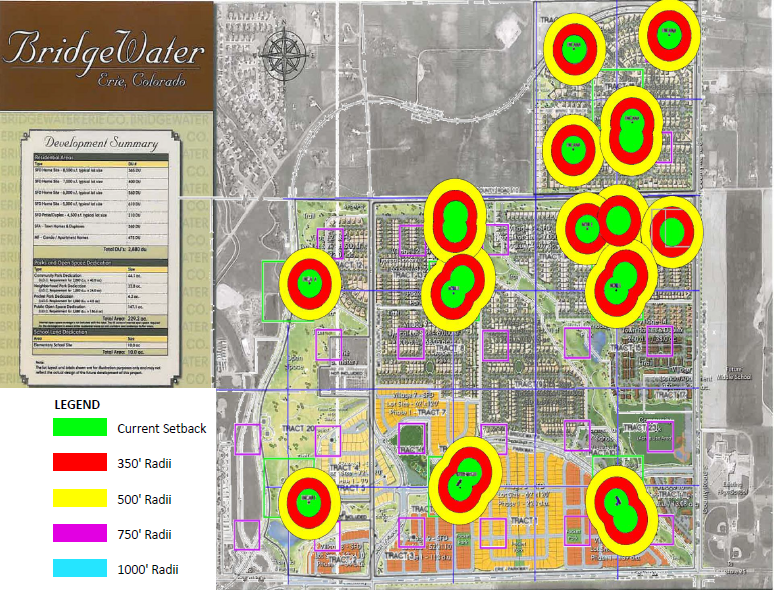 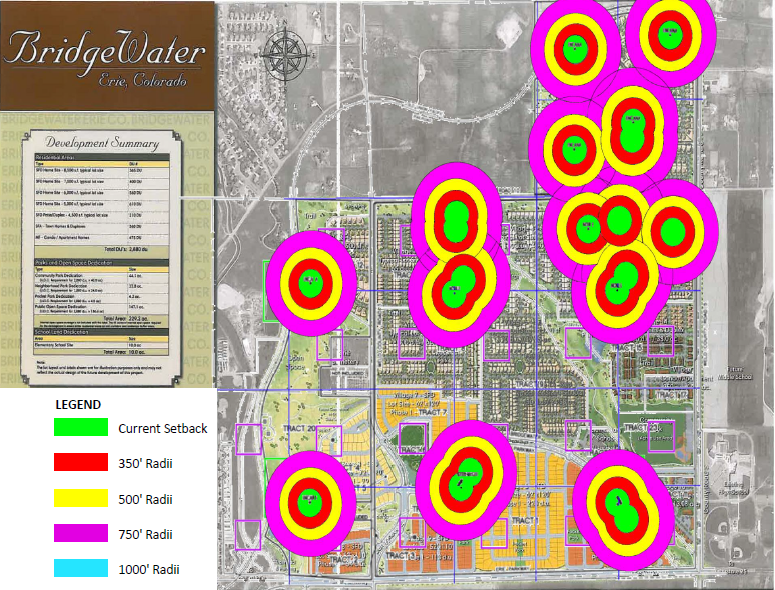 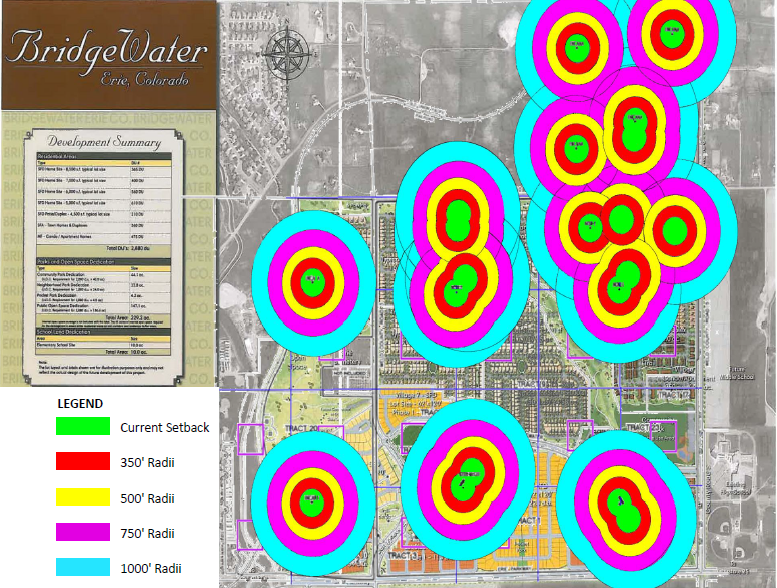